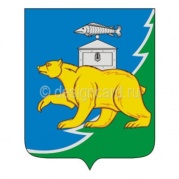 Нязепетровский муниципальный район
Основные итоги исполнения бюджета Нязепетровского муниципального района 
за 2021 год
Докладчик: Заместитель главы по экономике и финансам 
М.В. Горбунова

2022 год
Нязепетровск
1
Показатели исполнения бюджета Нязепетровского муниципального района за 2021 год
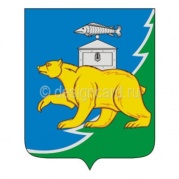 млн. руб.
Структура доходов бюджетаНязепетровского муниципального района за 2021 год
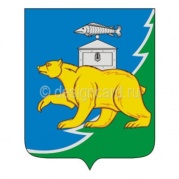 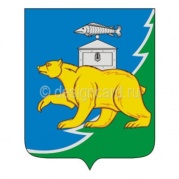 Динамика изменения доходов бюджета в 2021 году  к  2020 году
МЛН.РУБ.
[Speaker Notes: Слайд исправлен]
Структура налоговых и неналоговых доходов бюджета Нязепетровского муниципального района за 2021 год  (тыс.руб.)
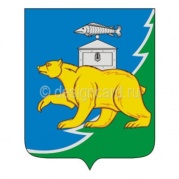 Структура собственных налоговых и неналоговых доходов бюджета Нязепетровского муниципального района за 2021 год - 170,2 (млн. руб.)
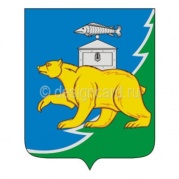 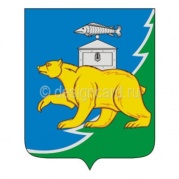 Безвозмездные поступления из областного бюджета в бюджет Нязепетровского муниципального района в 2021 году
тыс. руб.
[Speaker Notes: Слайд исправлен]
Структура  безвозмездных поступлений в бюджет  Нязепетровского  муниципального  района за  2021 год -   827,3 млн. руб.
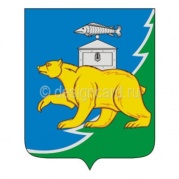 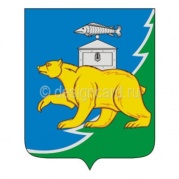 Новые виды межбюджетных трансфертов из областного  Нязепетровского  муниципального района в 2021 году.
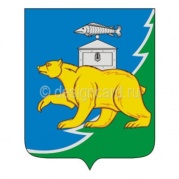 Функциональная структура расходов бюджета Нязепетровского муниципального района за 2021 год – 978,7 млн. руб.
Расходы бюджета Нязепетровского муниципального района за счёт собственных ресурсов в 2021 году  –  392,0 млн. руб.
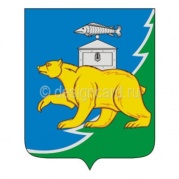 Ведомственная структура расходов бюджета Нязепетровского муниципального района в 2021 году –  978,7 млн.руб.
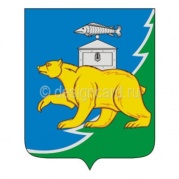 [Speaker Notes: Слайд исправлен]
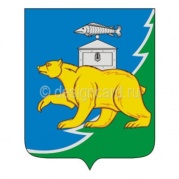 Расходы по муниципальным программам из бюджета Нязепетровского  муниципального района в 2021 году
МЛН.РУБ.
[Speaker Notes: Слайд исправлен]
Основные расходы бюджета Нязепетровского  муниципального района в рамках  муниципальных  программ за 2021 год – 780,7 (млн. руб. )
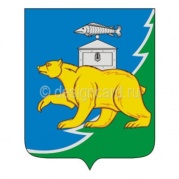 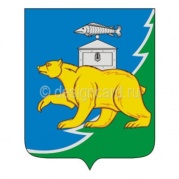 Структура расходов по межбюджетным трансфертам из бюджета Нязепетровского муниципального района за 2021 год – 133,4 млн.руб.
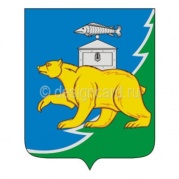 Структура расходов по межбюджетным трансфертам из бюджета Нязепетровского муниципального района в разрезе поселений за 2021 год – 133,4 млн.руб.
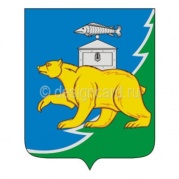 Динамика дебиторской и кредиторской задолженности по бюджету Нязепетровского муниципального района в 2021 году
МЛН.РУБ.
(+69,9 млн.руб)
(+58,5 млн.руб.)
[Speaker Notes: Слайд исправлен]
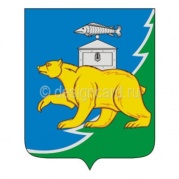 Нязепетровский муниципальный район
Благодарю за внимание!
18